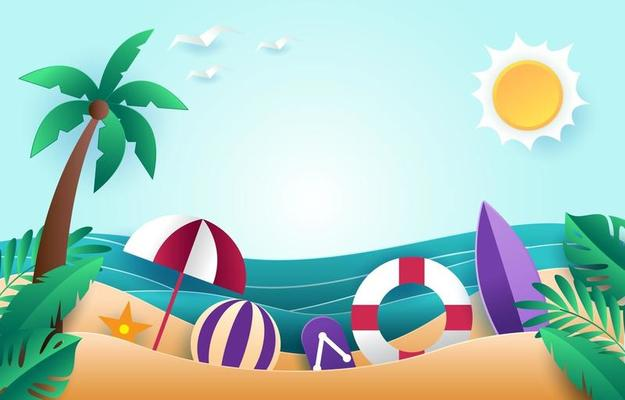 Trường mầm non Chim Én
Lớp Nhỡ B1
Khám phá
Trò chuyện về hiện tượng
 thiên nhiên mùa hè
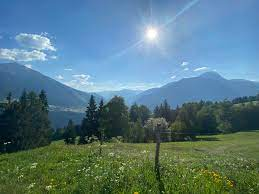 Bầu trời trong xanh
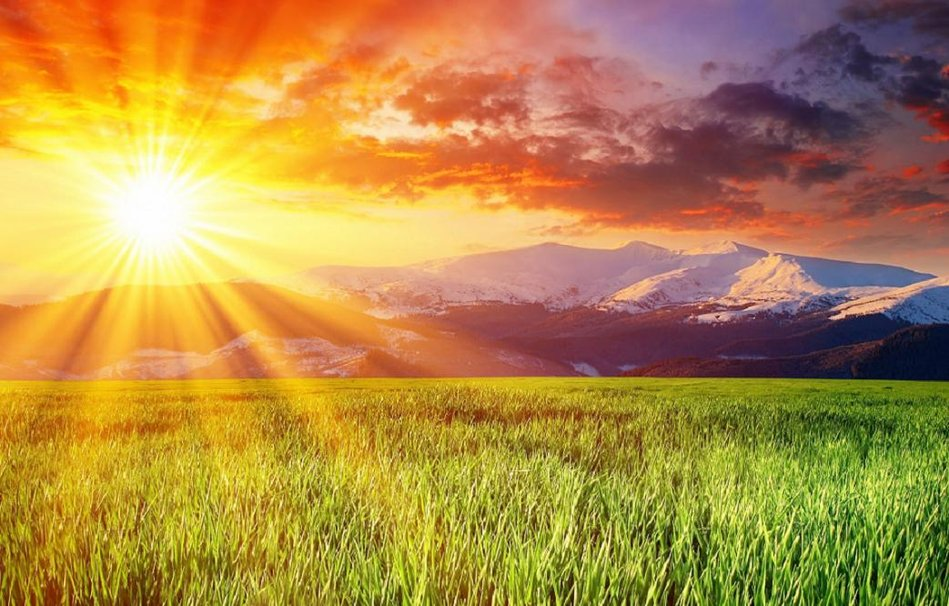 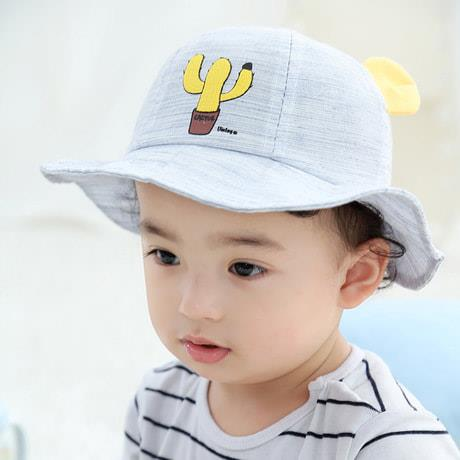 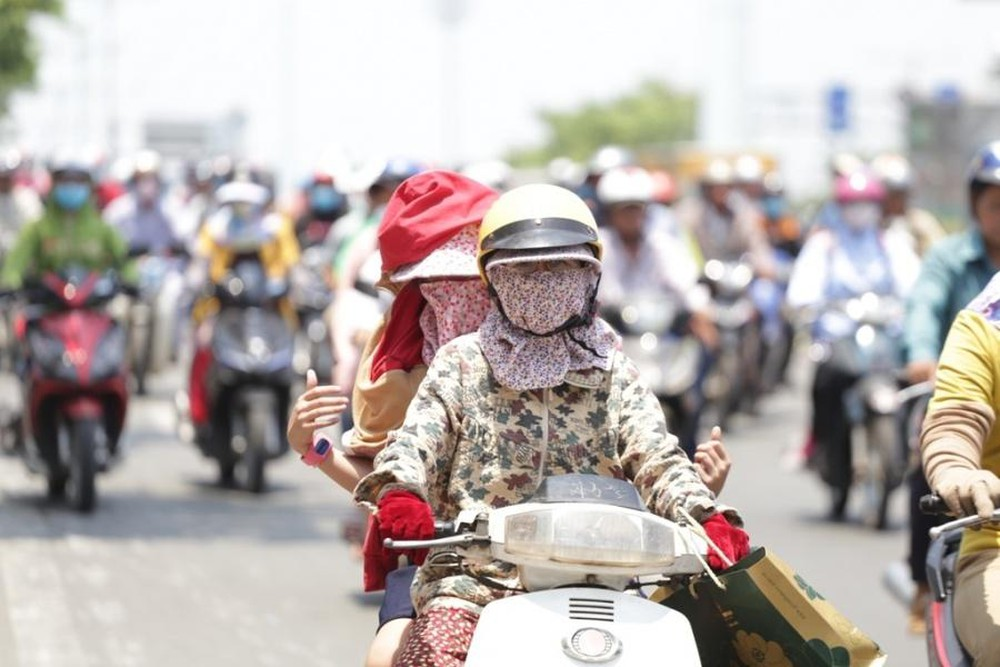 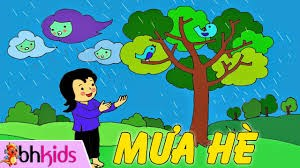 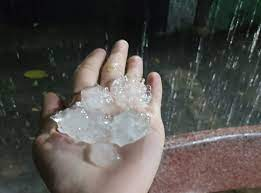 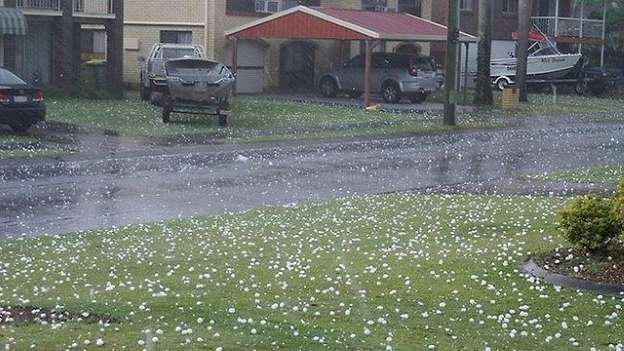 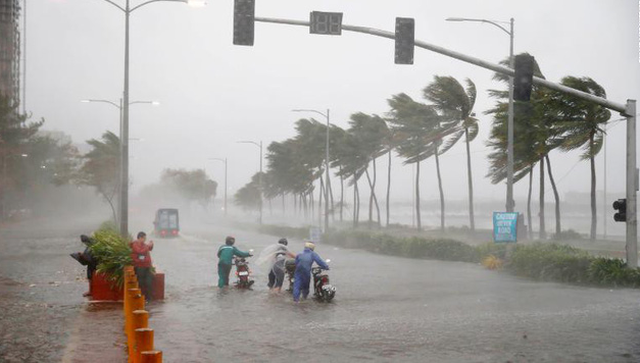 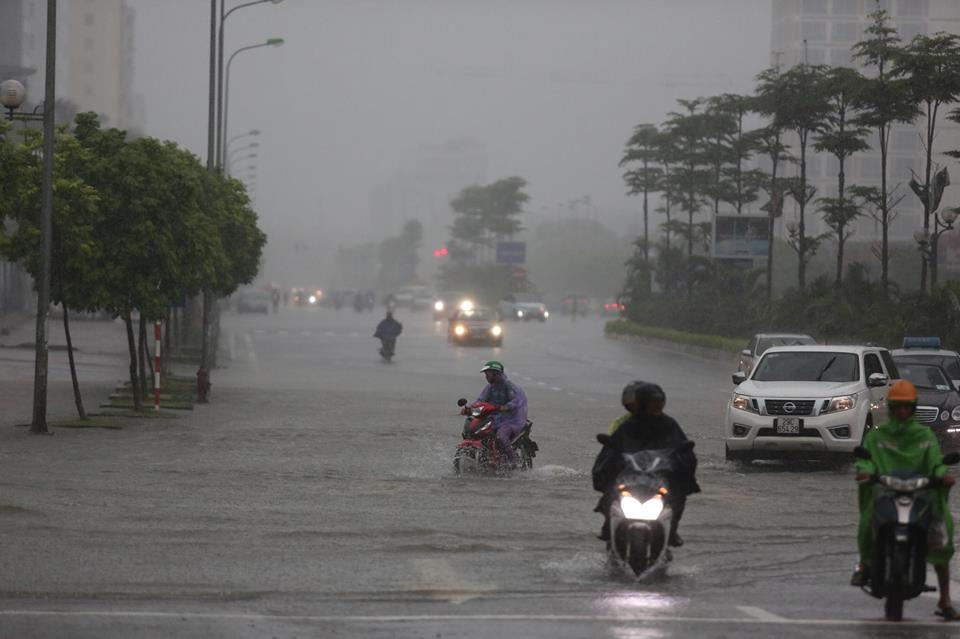 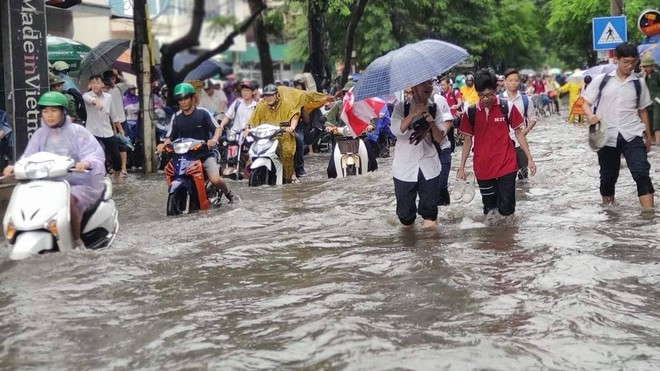 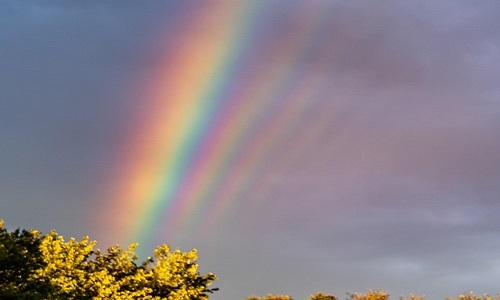 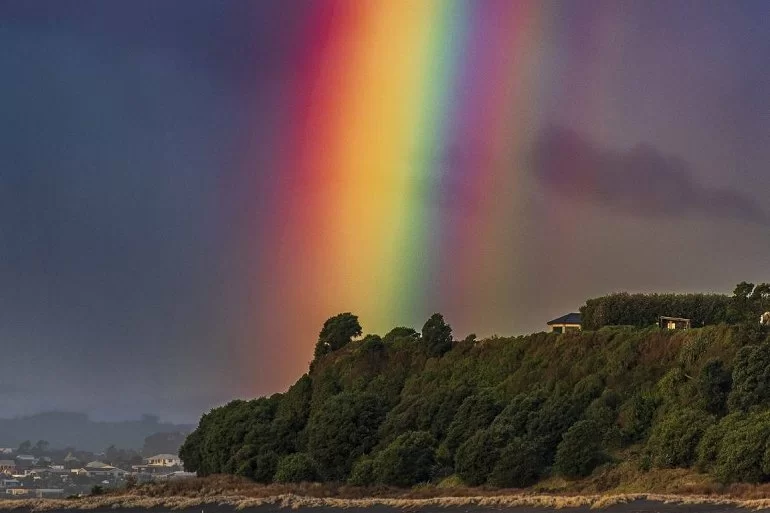 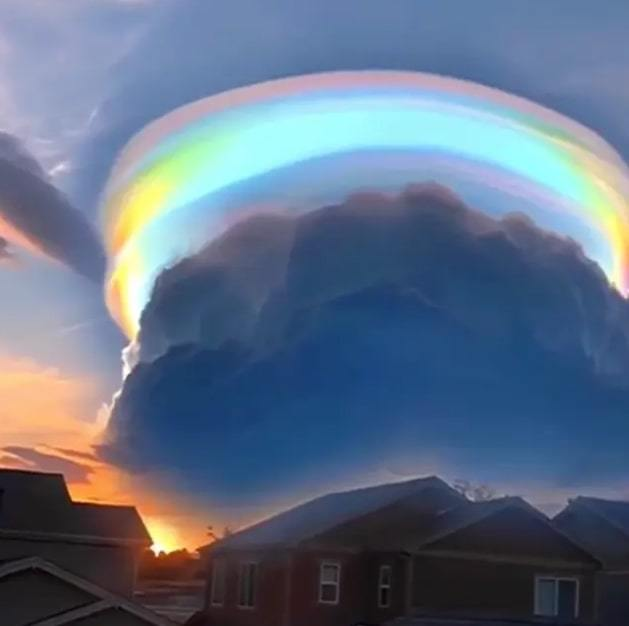 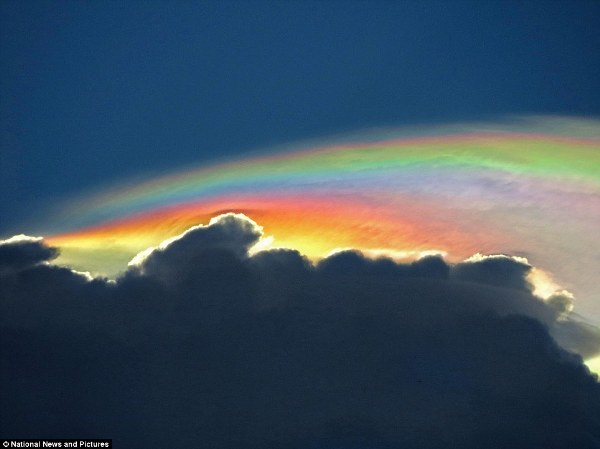 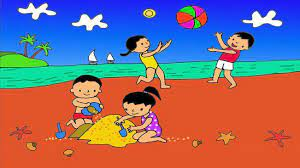 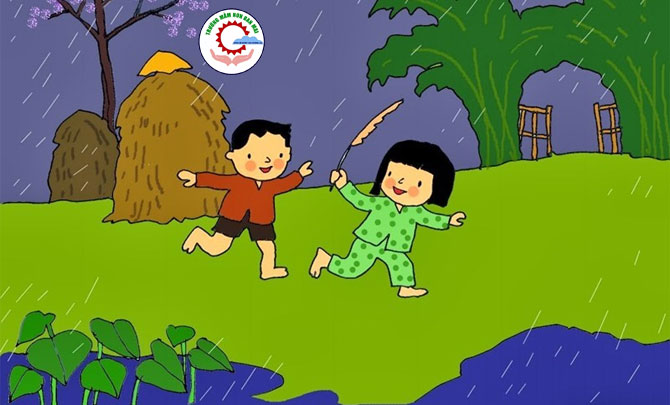